God’s Great Rescue Plan
Acts 8:26-39
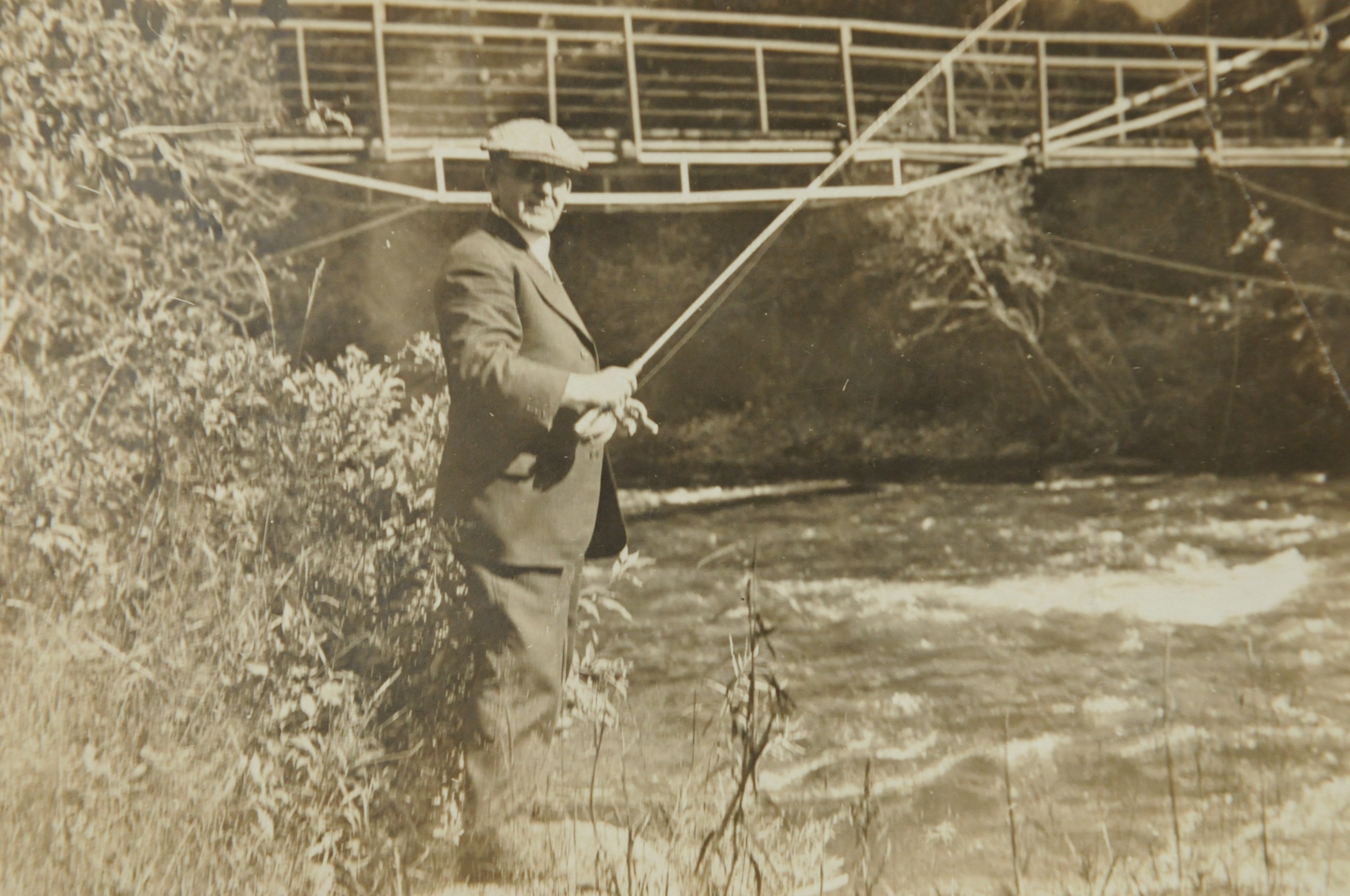 Principle #1 Walk with Jesus, keep a tender heart  and an open ear. 

Hebrews 3:7 “Therefore just as the Holy Spirit says, “Today if you hear His voice, don not harden your hearts…”
Principle #2  God, the Chief Shepherd, is looking for His lost sheep to rescue. 


Jesus said, “The Son of Man came to seek and save that which was lost”  Luke 19:10
Principle #3 Gospel conversations seem to always start with a question. 


The Doctors role in an ER is to; Make observations, ask questions and look for vital signs. (signs of Life)


-10 ------------------------------------RC------------------------------------+10
Questions you can ask;

1. So tell me, where are you on your spiritual journey?
2. What was your religious background as a child? 
3. What words would you use to describe your life spiritually?
4. If you died tonight how confident are you, on a scale of 1-10 that you would go to heaven? Why?
5.	If you died and you stood before God and He said, “Why should I let you in to heaven?” What would you say?
6.	Can I share with you about my spiritual journey?
(The Cooley ER bike shop)
Principle #4  As believers we need to always be ready.

“TOOLS” help us be ready to have a Gospel conversation.

Two very important tools we have in sharing the Gospel
1.	Our testimony, 3-5 min. (Paul used his all the time)
2.	Knowing how to use a Gospel track.  (One Verse Evangelism)

 “…if you confess with your mouth Jesus as Lord and believe in your heart that God raised Him from the dead you shall be saved; for with the heart man believes, resulting in righteousness and with the mouth he confesses resulting in salvation.”  Romans 10:9-10
Principle #5 God has called us to be co-labors in His Great Rescue Plan. 

I Timothy 1:12 “I thank Christ Jesus our Lord, who has strengthened me, because He considered me faithful, putting me into service.”
Application:
	1. Be Filled with the Spirit

	2. Be Looking for people God wants you to talk with

	3. Be ready to start a conversation by asking simple
	    questions

	4. Be ready to share the GOSPEL in a clear way
		Work on your Testimony
		Work on presenting the Gospel